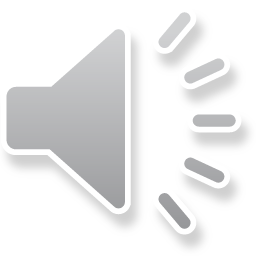 Ćwiczenia Usprawniające aparat mowy
Katarzyna reda-ostrowska
Krowa skubie trawę. 
Następnie bardzo długo i dokładnie 
ją żuje.
Spróbuj naśladować ruchy żucia…
To zdjęcie, autor: Nieznany autor, licencja: CC BY-SA
Kocur był głodny. Wypił mleczko i oblizał pyszczek. Obliż dokładnie wargi, czubkiem języka dotknij do górnej wargi, do prawego kącika ust, do dolnej wargi i do lewego kącika ust…
Żaba szeroko się uśmiecha. Uśmiechnij się „od ucha do ucha”, przesuń uśmiech do prawego ucha, 
a potem do lewego ucha…
To zdjęcie, autor: Nieznany autor, licencja: CC BY-SA
TERAZ wyciągnij wargi do przodu, jak dziób bociana (MOŻESZ DŁUGO POWIEDZEĆ GŁOSKĘ UUUU).
To zdjęcie, autor: Nieznany autor, licencja: CC BY-SA
Miś bardzo lubi miodek i często ma brudną buzię… Obliż wargi szeroko otwartych ust. Postaraj się robić to bardzo powoli i dokładnie. Potem obliż dokładnie wszystkie ząbki…
To zdjęcie, autor: Nieznany autor, licencja: CC BY-SA
Królik ma bardzo ruchliwy pyszczek. Ściągnij usta i przesuwaj je raz w prawo, raz w lewo. 
Najpierw powoli, potem coraz szybciej.
To zdjęcie, autor: Nieznany autor, licencja: CC BY-SA
Jak młody konik na przejażdżce stuka kopytami, 
ty kląskaj rytmicznie
To zdjęcie, autor: Nieznany autor, licencja: CC BY-SA
Teraz wyobraź sobie, że oglądasz parskającego konika. 
Spróbuj go naśladować.
To zdjęcie, autor: Nieznany autor, licencja: CC BY-SA
Zrób ryjek świnki wysuwając zaokrąglone usta do przodu tak, aby zęby były widoczne
To zdjęcie, autor: Nieznany autor, licencja: CC BY-SA
Jak chomik wypychaj powietrzem policzki
To zdjęcie, autor: Nieznany autor, licencja: CC BY-SA
Świetnie!Poradziłeś sobie ze wszystkimi ćwiczeniami!Staraj się wykonywać je jak najczęściej.